* كِتابَةُ قِصَّةٍ ( تَرْتيبُ الْجُمَلِ الْبَسيطَةِ، واللَّوْحاتِ الْمُصَوَّرَةِ).
- شاهِد الصّور التَّالِية وَرَتِّبْها بالأرقام لِتُكَّون قِصَّة:
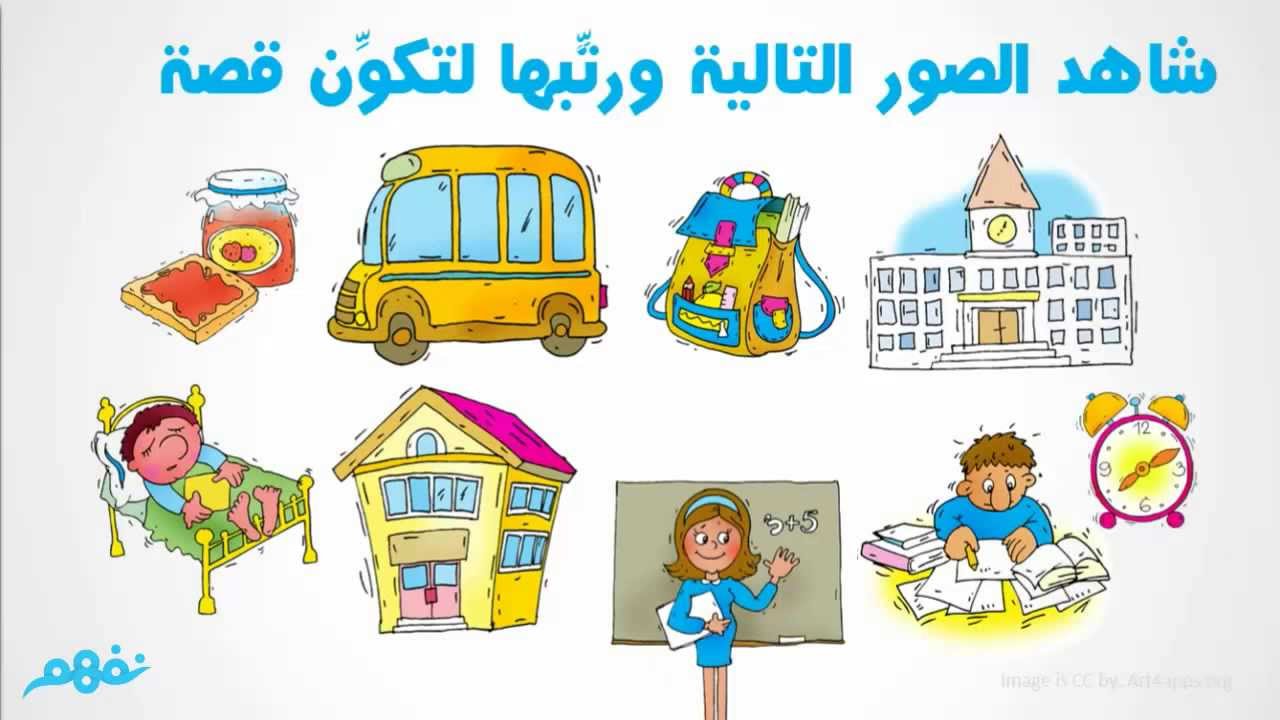 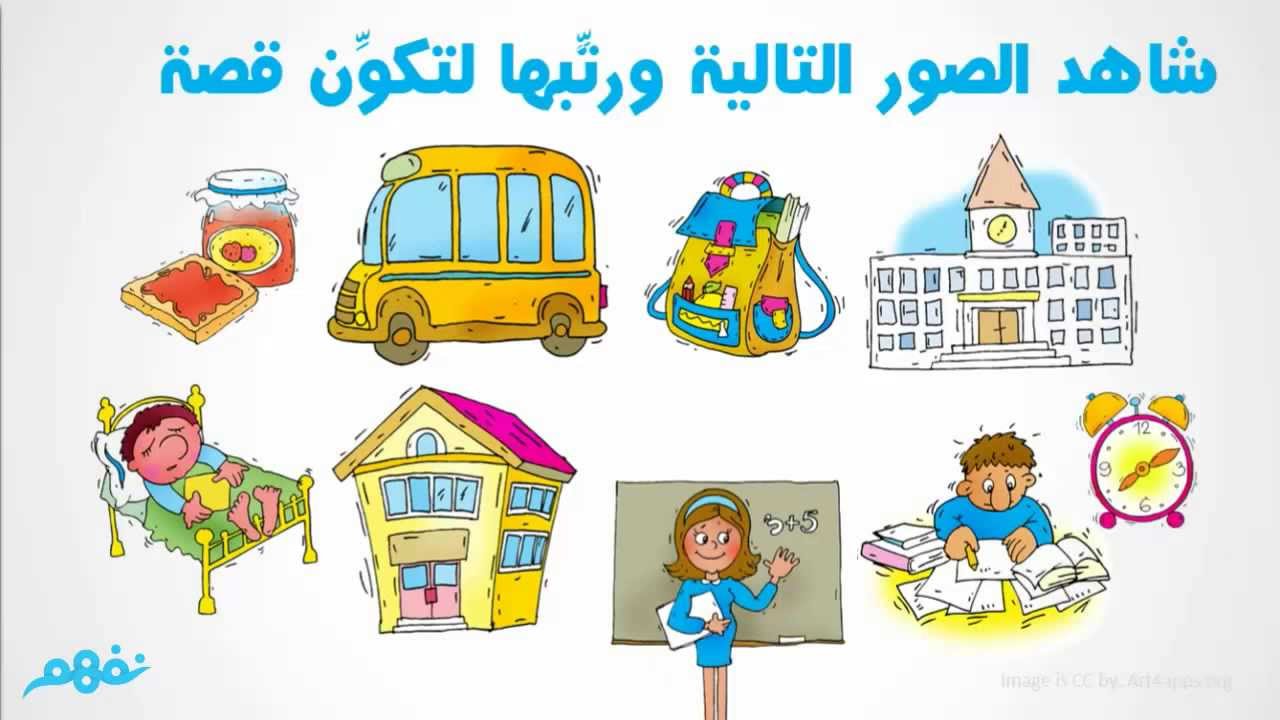 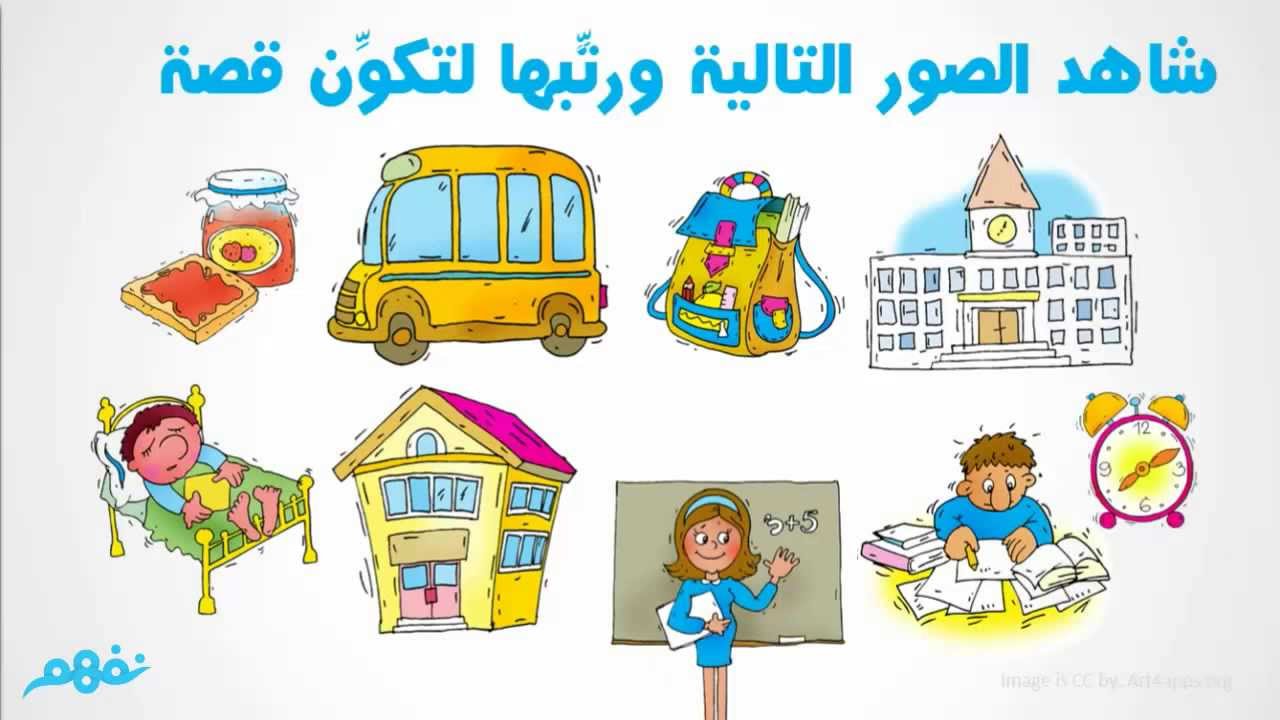 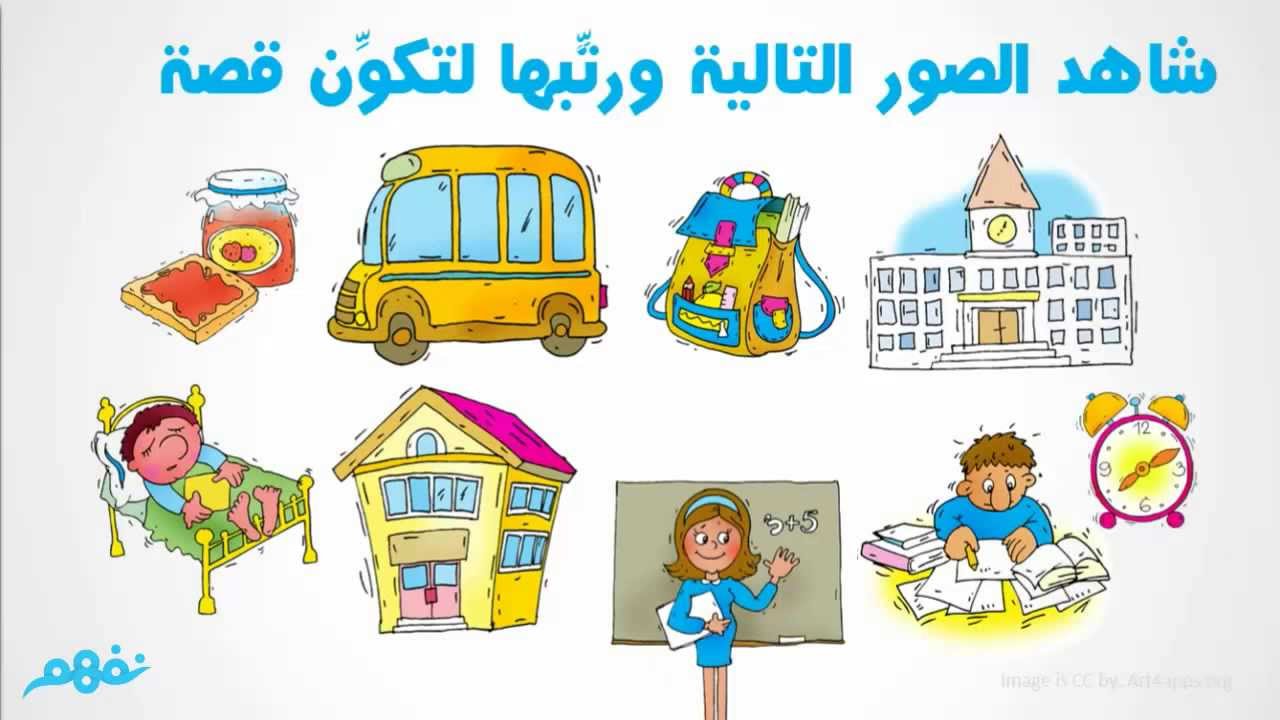 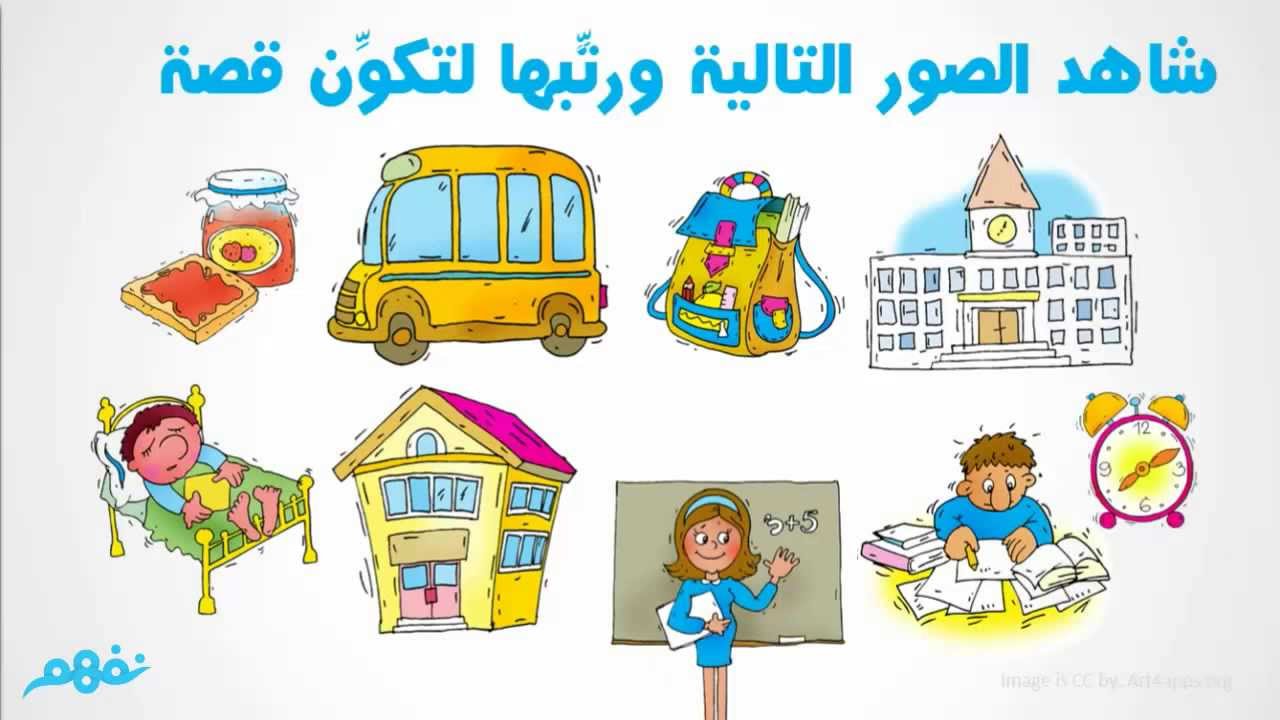 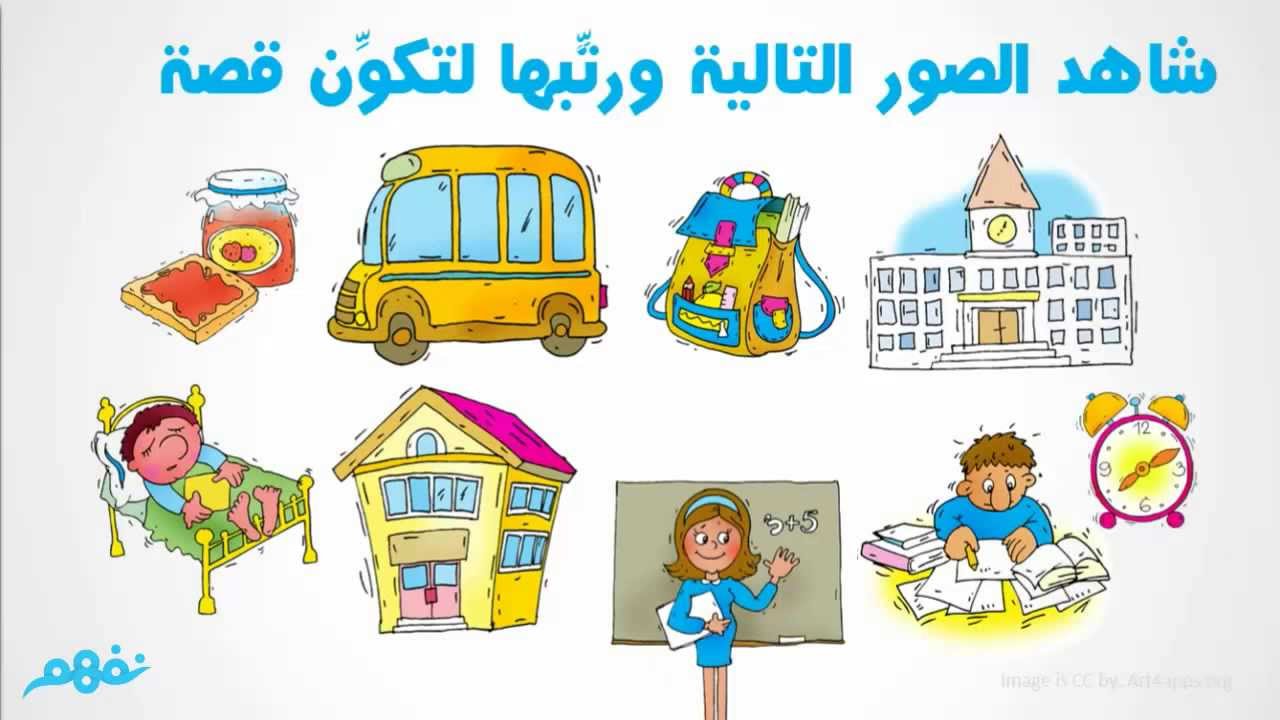 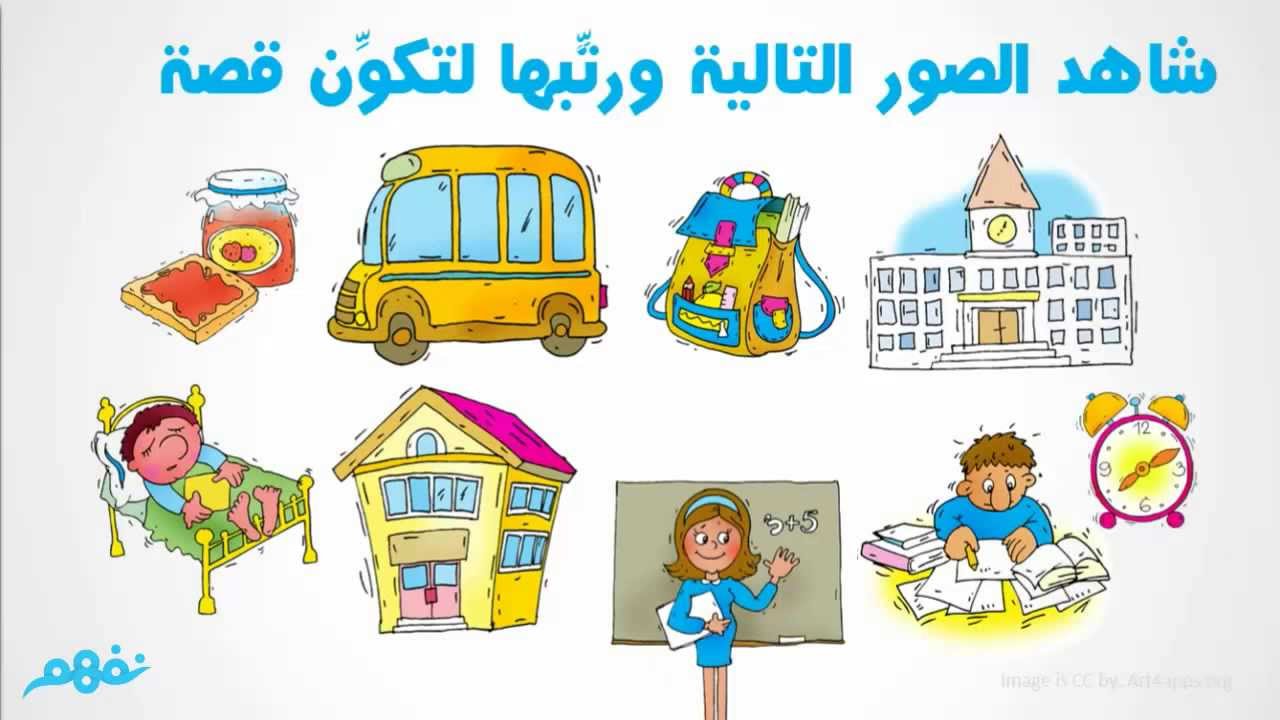 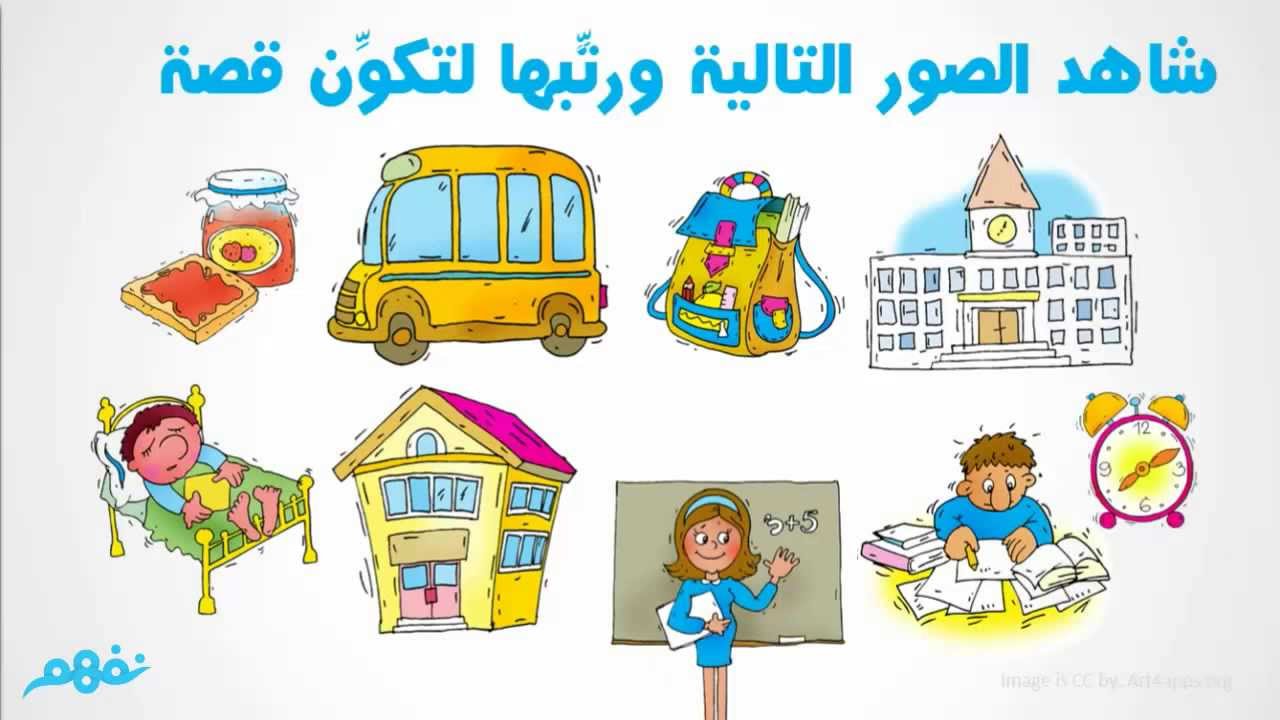 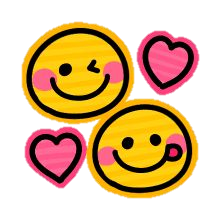 * كِتابَةُ قِصَّةٍ ( تَرْتيبُ الْجُمَلِ الْبَسيطَةِ، واللَّوْحاتِ الْمُصَوَّرَةِ).
- رَتِّب الْجُمَل الْبَسيطة لِتَحْصُل على قِصَّة مُتَكامِلَة:
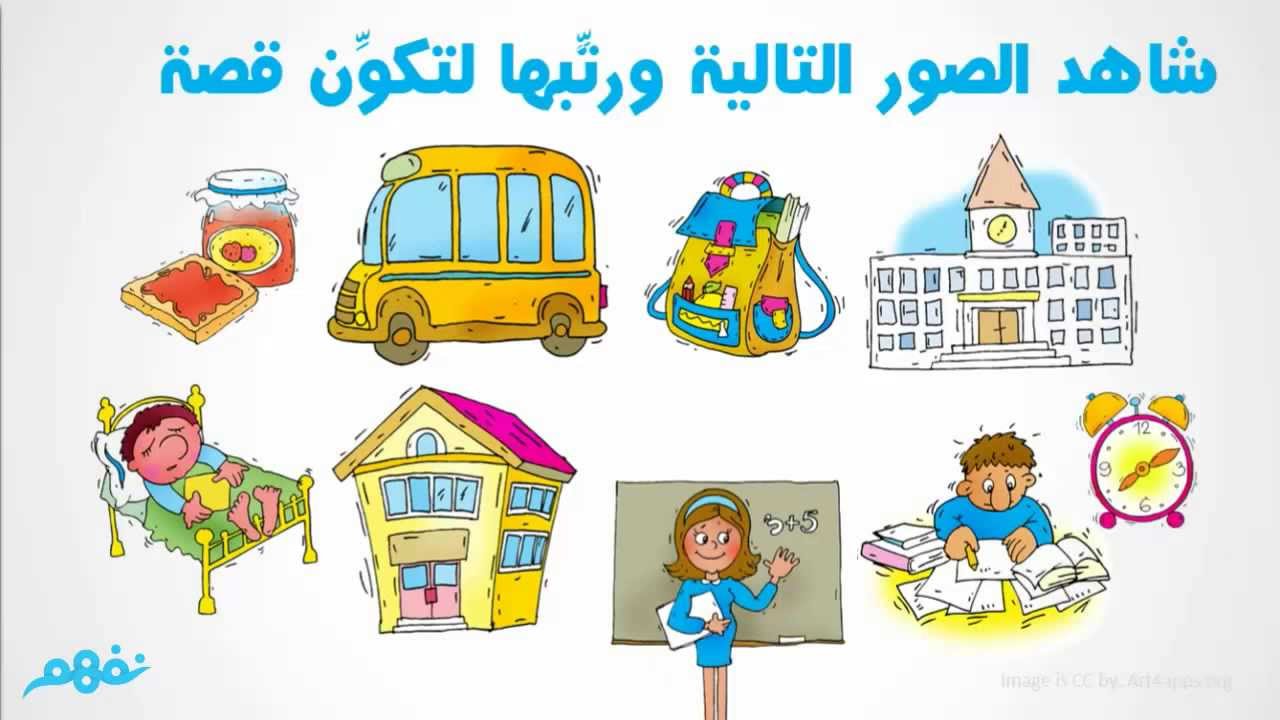 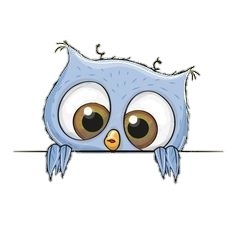 1. استَيْقظ باكِرُا كُل صَباح
2. أَتناوَل فُطوري
3. وأَحْمِلُ حقيبتي 
4. أَرْكَبُ الْحافِلة وأَذْهَبُ إلى الْمْدْرسَة
5. أّدْخُل فصْلي وأَسْتَمِع لِمُعَلِّمَتي
6. أَذْهَبُ لِلمَنْزِل بَعْد الانتهاء مِنْ الْمَدْرَسة
7. أُذاكِر دُروسي وَأَكْتُبُ واجِباتي
8.أَذْهَبُ إلى النَّوْمِ باكِرًا.
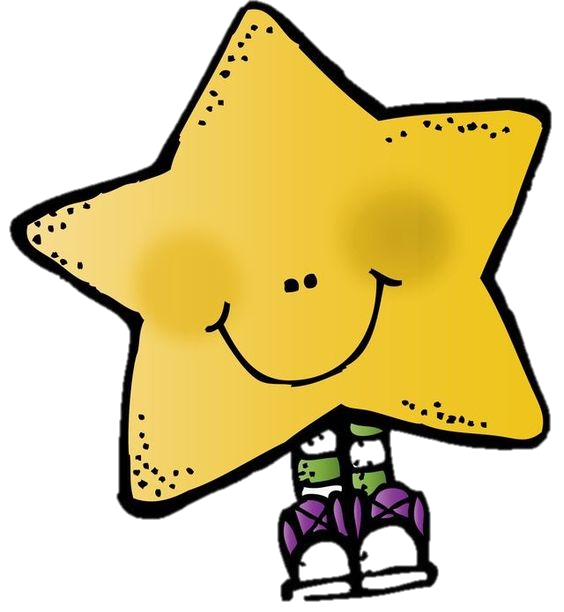 * كِتابَةُ قِصَّةٍ ( تَرْتيبُ الْجُمَلِ الْبَسيطَةِ، واللَّوْحاتِ الْمُصَوَّرَةِ).
- اكْتُبْ قِصة تُعَّبر فيها عَن الصُّور :
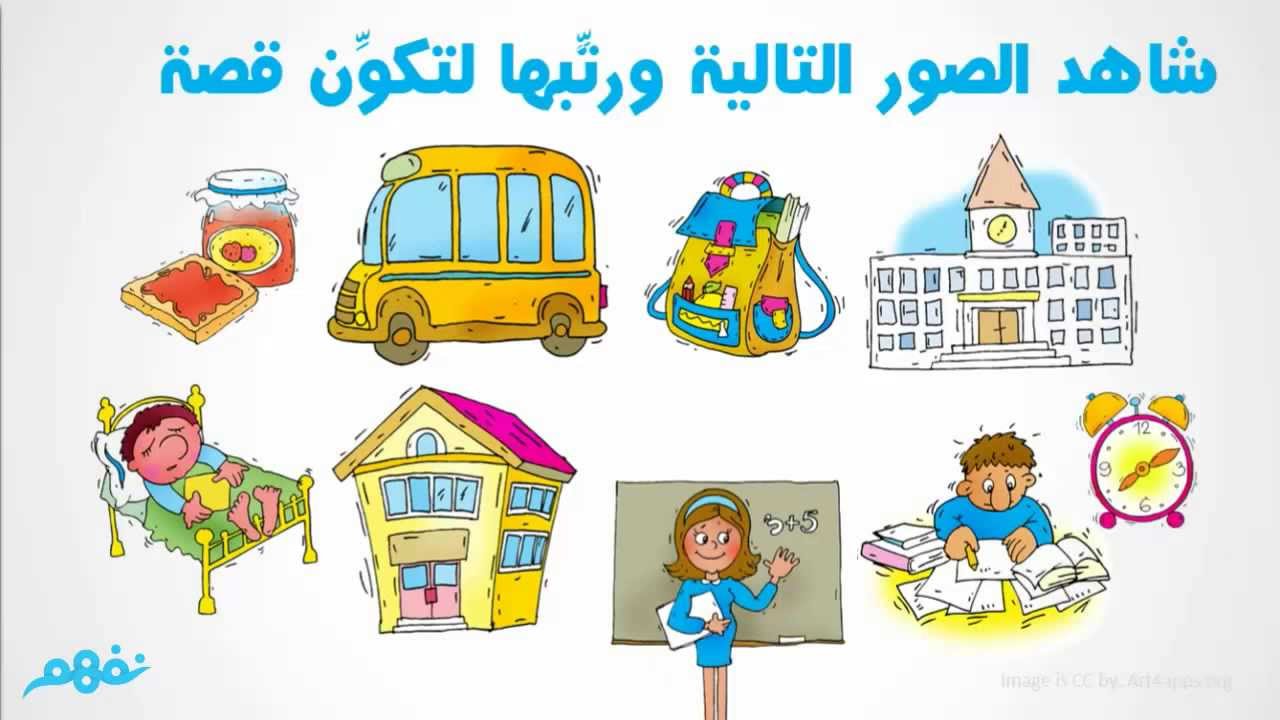 ...........................................................................................................................................................................................................................................................................................................................................................................................................
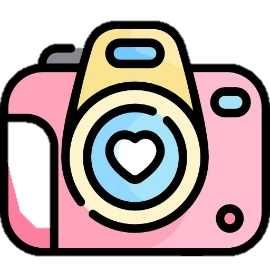